BUSINESS CONDOS
LOCATED ALONG MARION RD SE
CFP LLC.
7/5/2023
Overview
Introductions
About our Project
The Application Process
Exhibits:
Site Plan
Landscape Plan
Building Elevation 
Photometric Plan
Traffic Impacts
Q&A
Introduction
Architect: NA

Planner/Civil Engineer: WSE Massey Engineering & Surveying

Developer: CFP LLC.
About our Project
12 Business Condo Units
80’ by 35’

3 Buildings
80’ by 140’
The Application Process
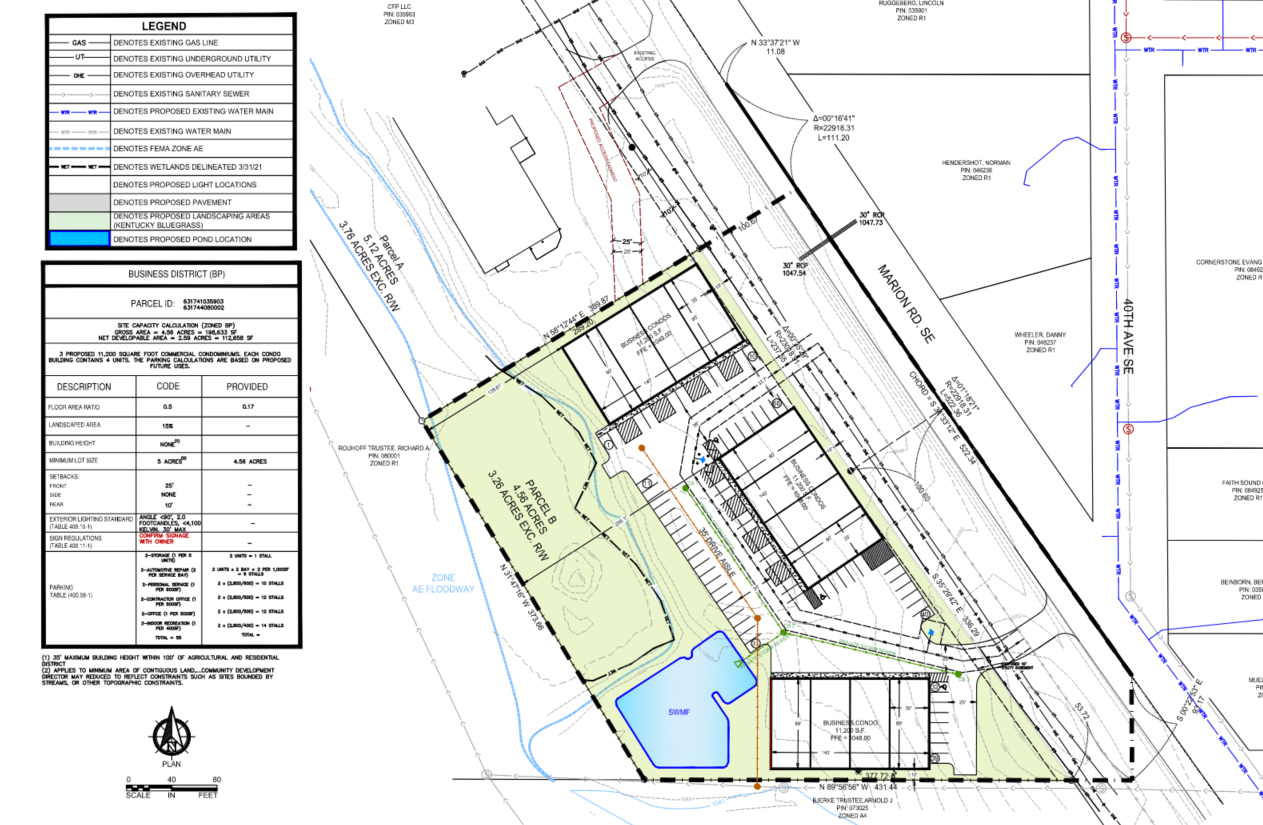 Site Plan
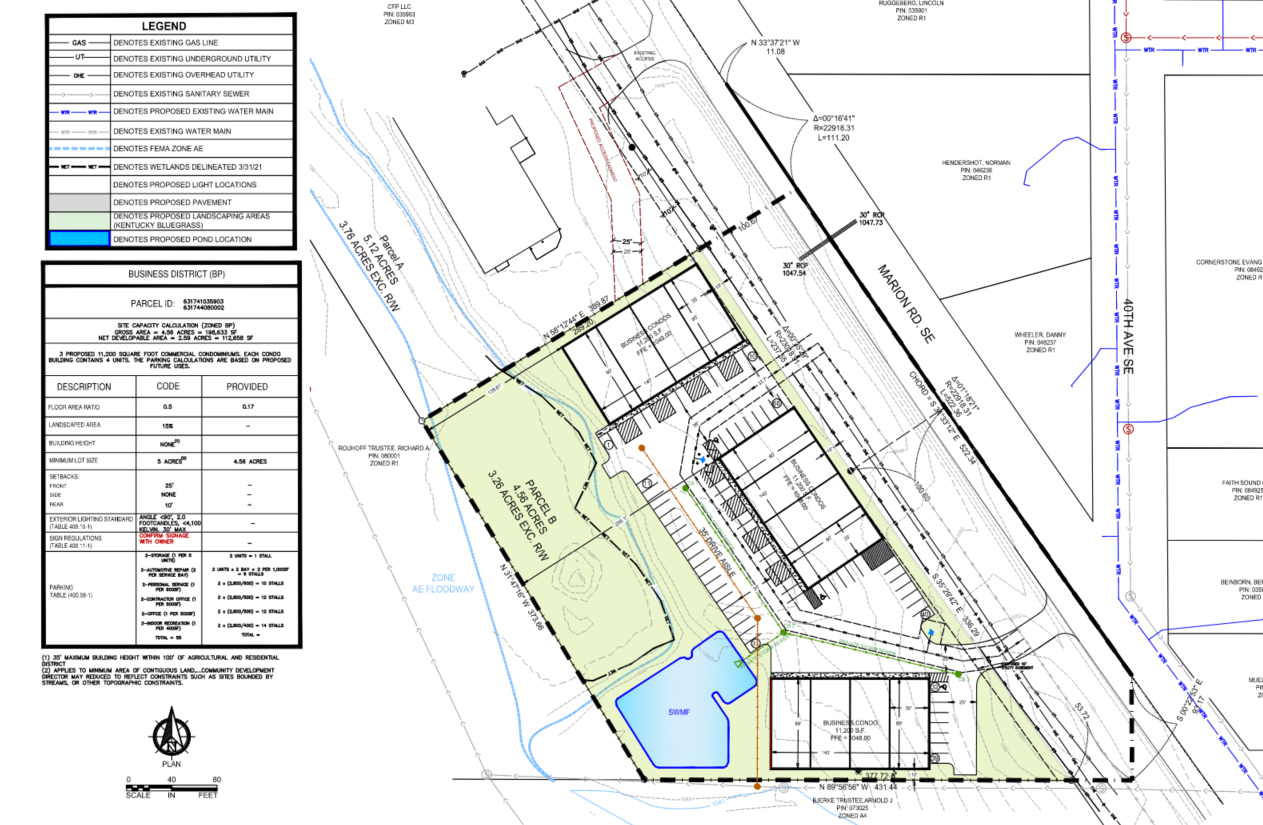 Landscape Plan
No bufferyards are required. Landscaping percentages will comply with Rochester UDC requirements. No boulevard tree’s are required because Marion Rd is a county owned roadway.
Building Elevation
Elevation plan for all three buildings will be the same.
Photometric Plan
Proposed lighting will comply with City requirements limiting illumination across property lines.

Building mounted light packs are anticipated illuminating the internal lot.
Traffic Impacts
Daily Average Trip Generation is estimated at 200 total trip per weekday and a new access will be located opposite 40th Ave. SE.

A Traffic Impact Review waiver will be applied for.
Q&A
Still have Questions?
Contact the City of Rochester’s Community Development Department with any questions about this application type via email communitydevelopment@rochestermn.gov  or phone (507-328-2600).